День рождения Московской области
85 лет  Московской области
Территория современной Московской области была населена уже более 20 тысяч лет назад. В пределах области известны многочисленные курганы, городища железного века..       Исторически Московской области предшествовала Московская губерния, учреждённая Петром I в 1708 году. В ноябре 1917 года в губернии была установлена советская власть. Подмосковье или Московская область была образована 14 января 1929 года. Это произошло в ходе укрупнения единиц
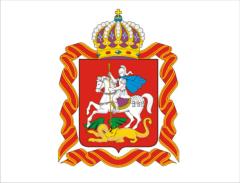 Московская    область
Сейчас в Подмосковье насчитывается 77 городов, в 19 из них живут свыше 100 тысяч человек. Население всей области составляет более 7 миллионов человек.
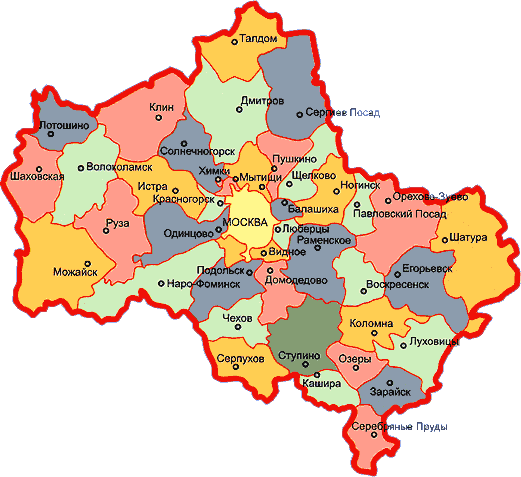 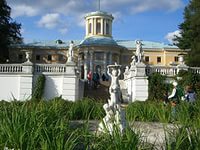 В Московской области сохранилось множество усадеб XVIII-XIX веков, с которыми были связаны имена многих писателей, художников, ученых, государственных деятелей. Самыми известными усадьбами, в которых сохранились значительные архитектурные и культурные памятники, являются Абрамцево, Мураново, Остафьево, Архангельское. Усадьба Мелихово превращена в литературно-мемориальный музей-заповедник музей Антона Чехова. В Клину основан дом-музей Петра Чайковского
Усадьба Архангельское.  Московская область.
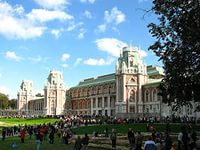 Сказки   Земли  Подмосковной
Всем знакомые и любимые с детства Гжель, Федоскино, матрёшки из Сергеева Посада, богородские игрушки и павловопосадский платок «Розовый букет»
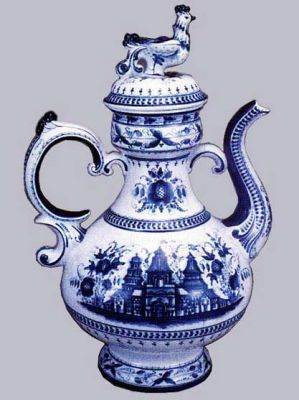 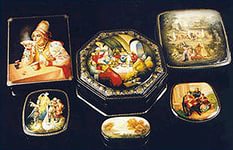 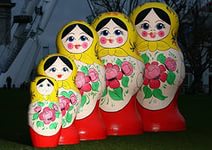 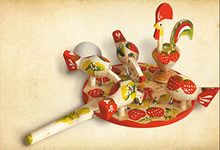 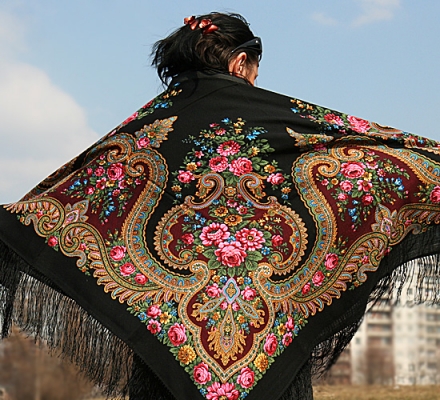 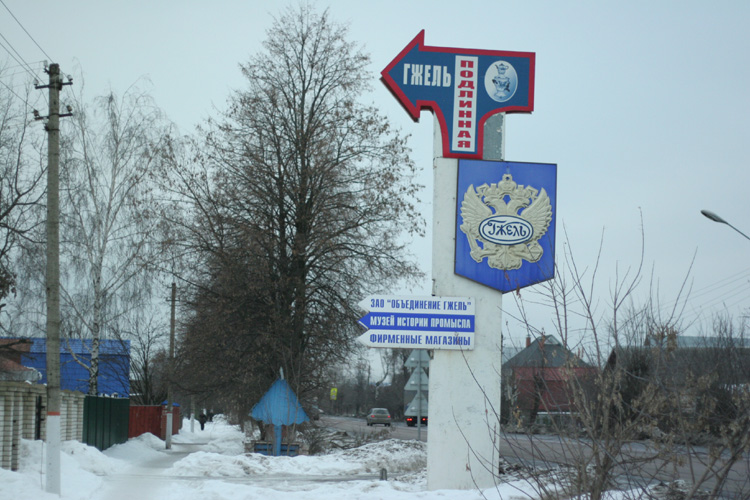 Путешествие в Гжель
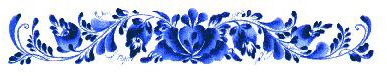 Гжель - древнее село, расположенное  в Раменском районе Московской области. Своё название , как полагают, оно получило  от слов «жгель», «жечь»,  выражавших важную сторону огневого промысла.
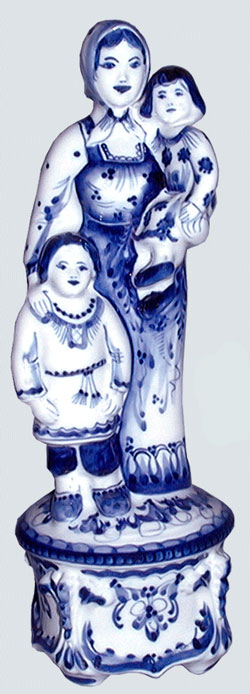 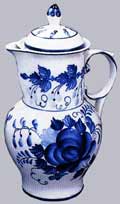 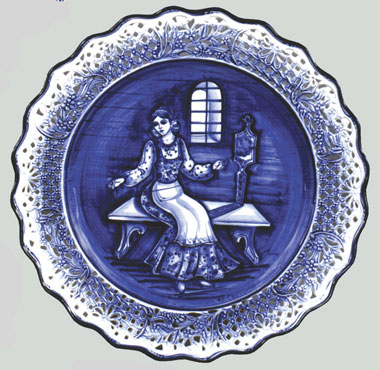 КЕРАМИКА ГЖЕЛИ
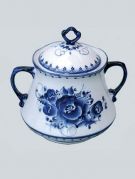 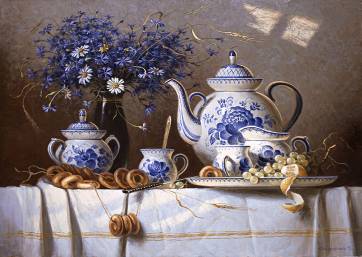 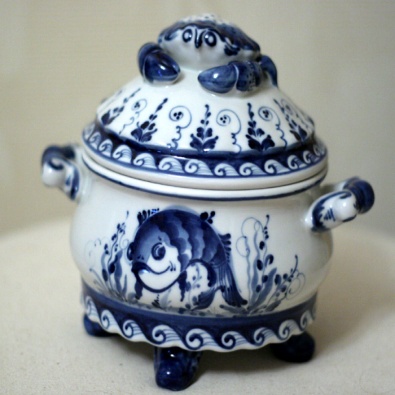 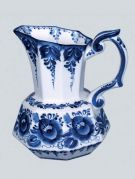 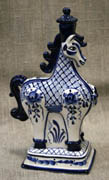 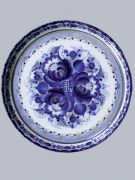 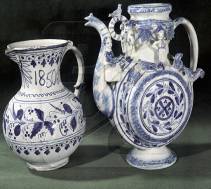 В  XIX в.  в Гжели работало 50 фарфорово – фаянсовых   заводов  и около  40 мастерских по росписи     фарфора.
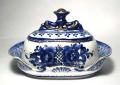 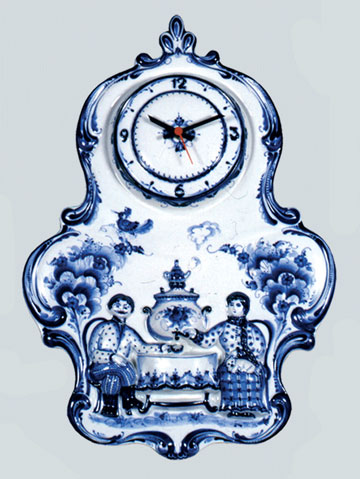 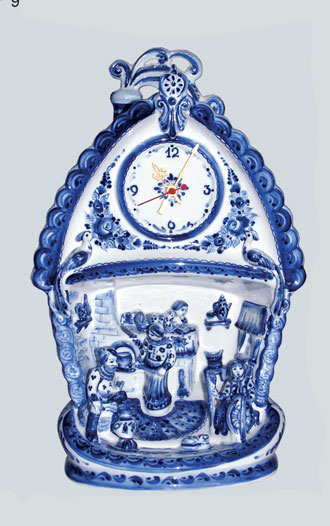 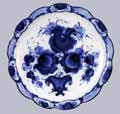 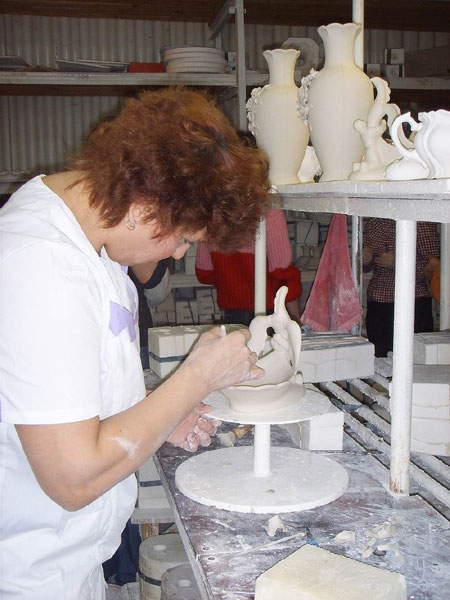 Каждое изделие оправляют, подрезая литьевые швы  и  замывая губкой.
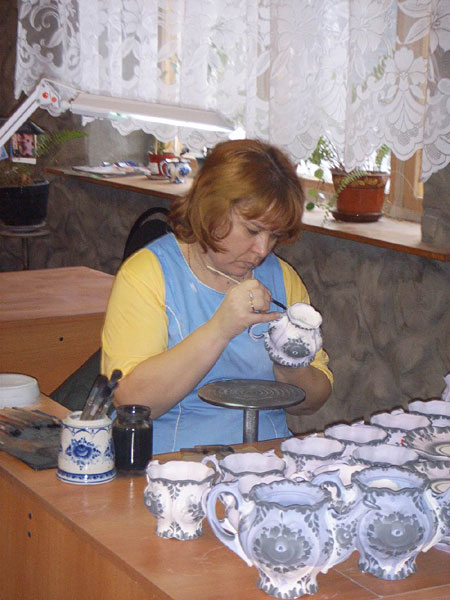 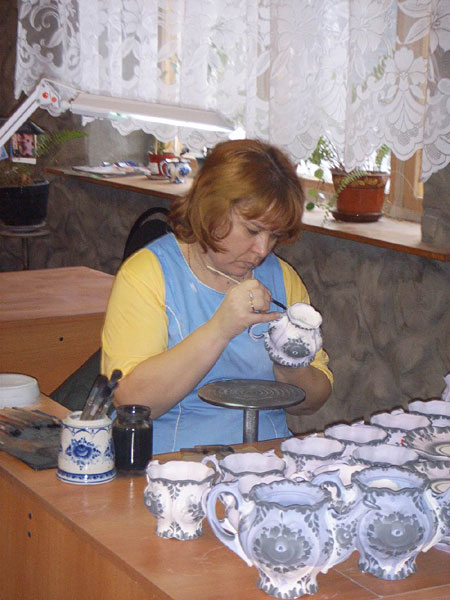 Цех художественной росписи.
 Каждое изделие мастер-живописец 
расписывает вручную.